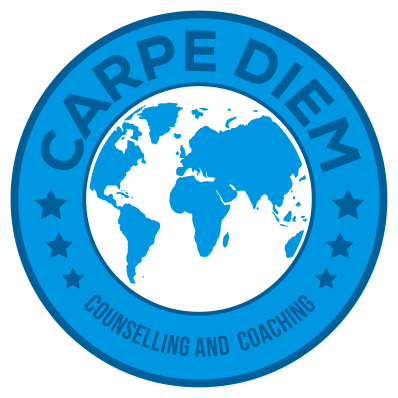 Revision and exam tips
Connie Richardson
Carpe Diem Counselling and Coaching

www.carpediemperth.com.au
Facebook: Carpe Diem Counselling and Coaching
Carpe Diem - seize the day ... today!
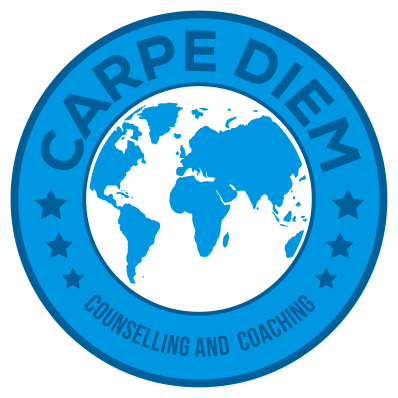 Why me?
Carpe Diem - seize the day ... today!
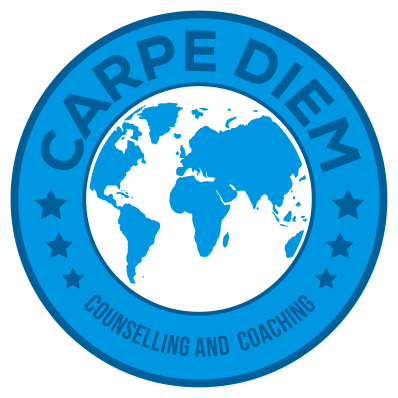 1: Revision timetable
1 hour units 

Allocate rest/fun time

Divide by number of papers/units, weight if necessary

Don’t spend too long on it!
Carpe Diem - seize the day ... today!
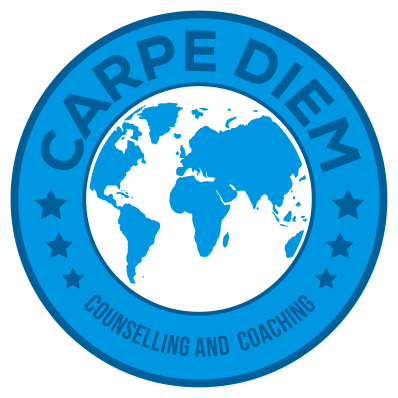 2. Pyramid of revision
FOCUS
4321
Carpe Diem - seize the day ... today!
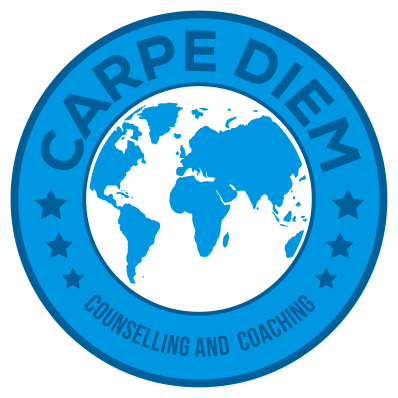 3. Mind maps/ notes
See: https://www.carpediemperth.com.au/tips-for-uni-part-2-studying/
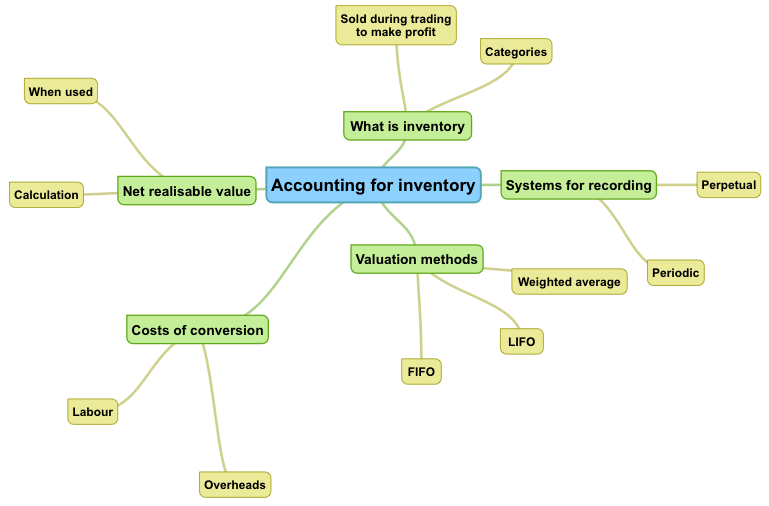 Carpe Diem - seize the day ... today!
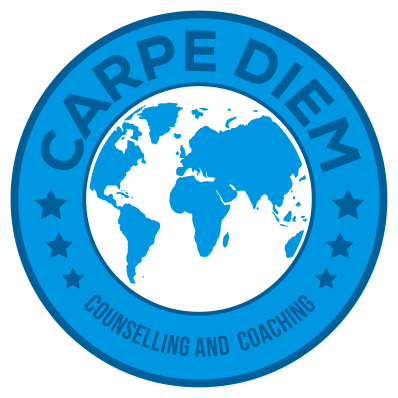 3. Mind maps/ notes
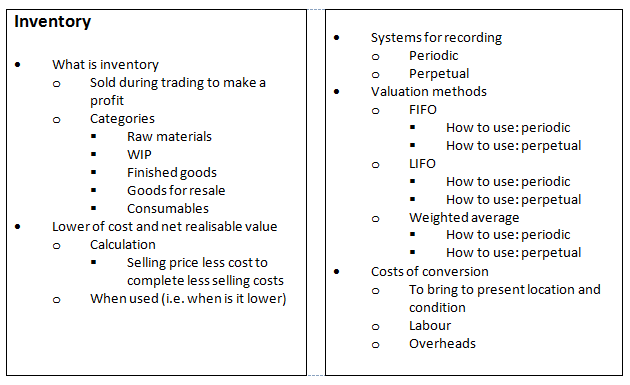 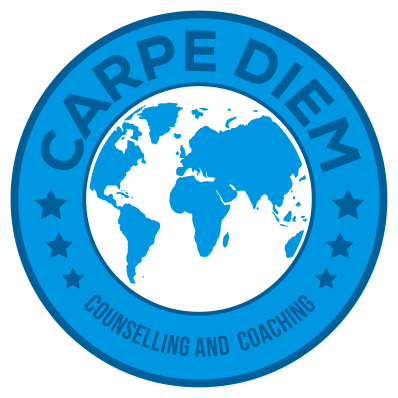 4. Practise questions
Practice links to passing

Read, do, review

Written: bullets first, full later

Mock exam
Carpe Diem - seize the day ... today!
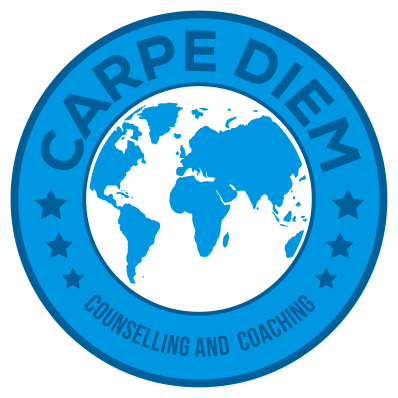 5. Don’t panic!
Don’t panic if you get something wrong

Learn from your mistakes

Numerical questions: follow through marks

Written questions: alternative right answer?

Swap with friends, give feedback
Carpe Diem - seize the day ... today!
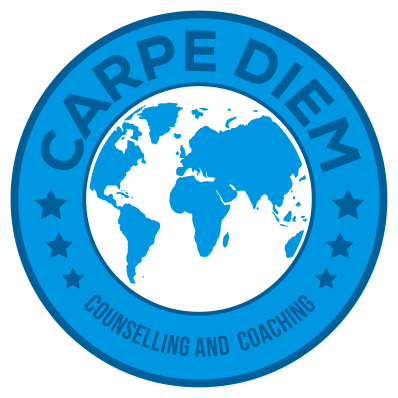 6. Breathe …
You’re in the exam … panic starts …

BREATHE!

Breathing tips

Polyvagal theory: Article
Carpe Diem - seize the day ... today!
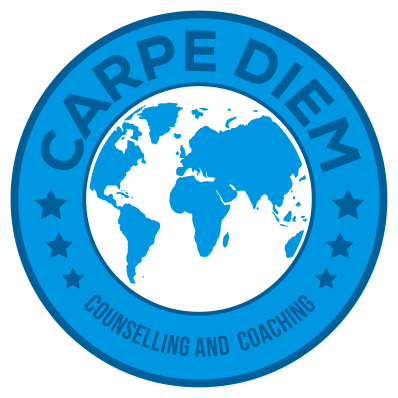 7. Reading the question
Read it like a lawyer

Break it down – look for linking words
E.g. “Compare the responsibilities of internal and external auditors for the prevention, detection and reporting of fraud”
E.g. “Calculate closing inventory at 30 June 2019 and cost of sales for the month of June using the FIFO periodic method”
E.g. “Family Therapy is expensive, unpopular, has no evidence base and provides more ethical dilemmas than individual therapies. Discuss.”
Carpe Diem - seize the day ... today!
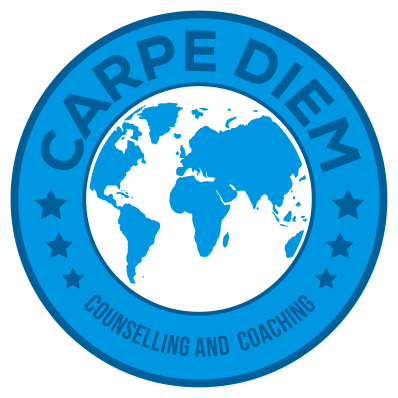 8. Writing the answer
Writing clearly:
“Why?”
Give examples

Presentation:
Please try to be neat
Short paragraphs, line between
Dark pen, underline headings (with ruler)
Carpe Diem - seize the day ... today!
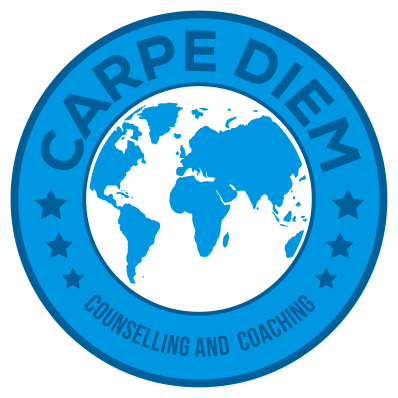 9. Other stuff
Timing: don’t “just finish off”

Do what you can’t do, don’t worry about what you can’t
Carpe Diem - seize the day ... today!
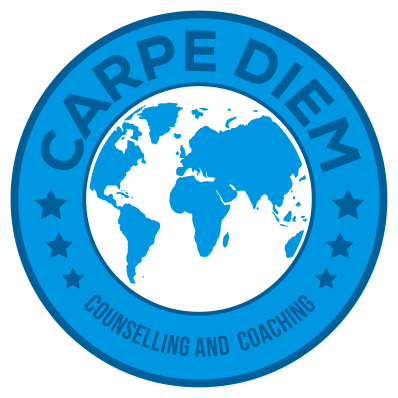 10. Take care of yourself
Sleep

Healthy food, vitamins

Practise the breathing exercises
Carpe Diem - seize the day ... today!
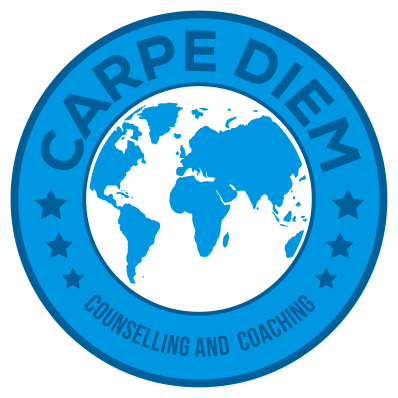 And finally…
Good luck, and thanks for listening

For more tips: 
https://www.carpediemperth.com.au/blog/
Facebook: Carpe Diem Counselling and Coaching

Thank you to my lovely son for the artwork - $10 well spent .
Carpe Diem - seize the day ... today!